Функции и их параметрыhttps://metanit.com/kotlin/tutorial/3.1.php
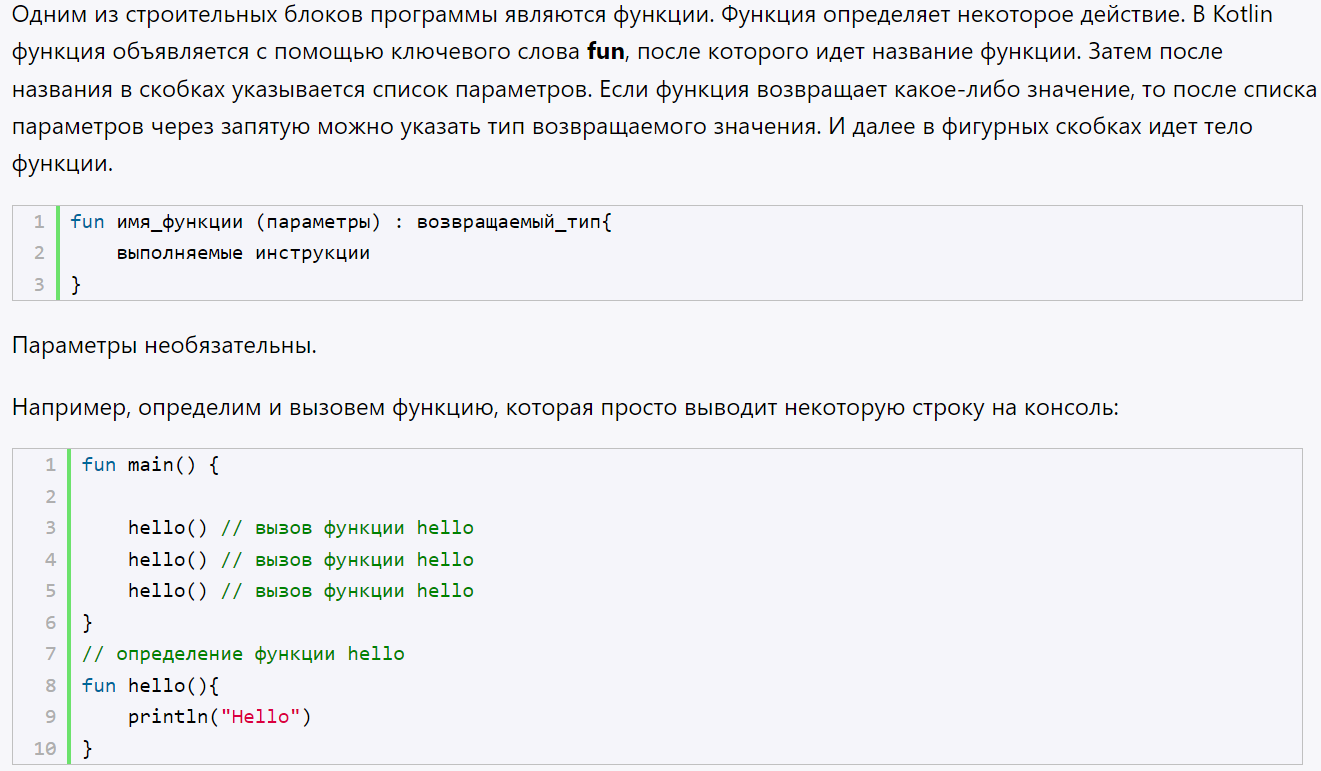 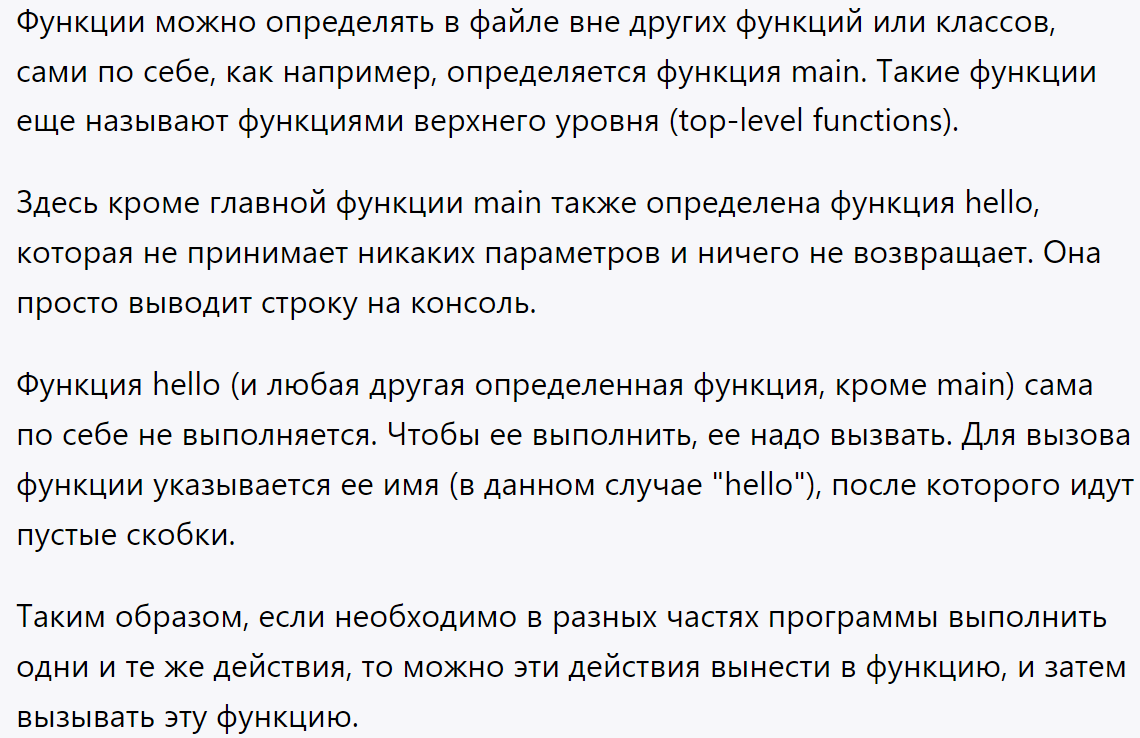 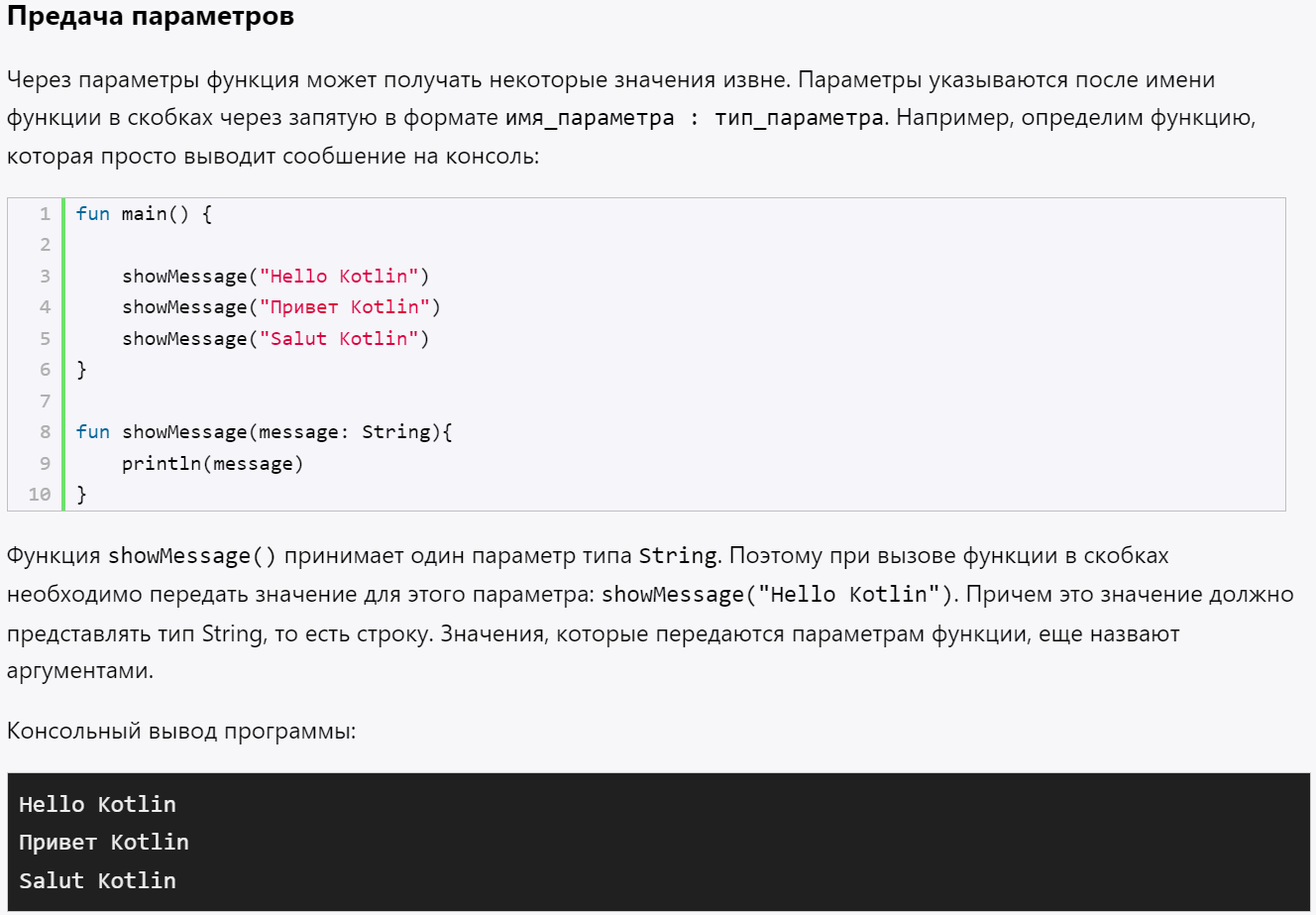 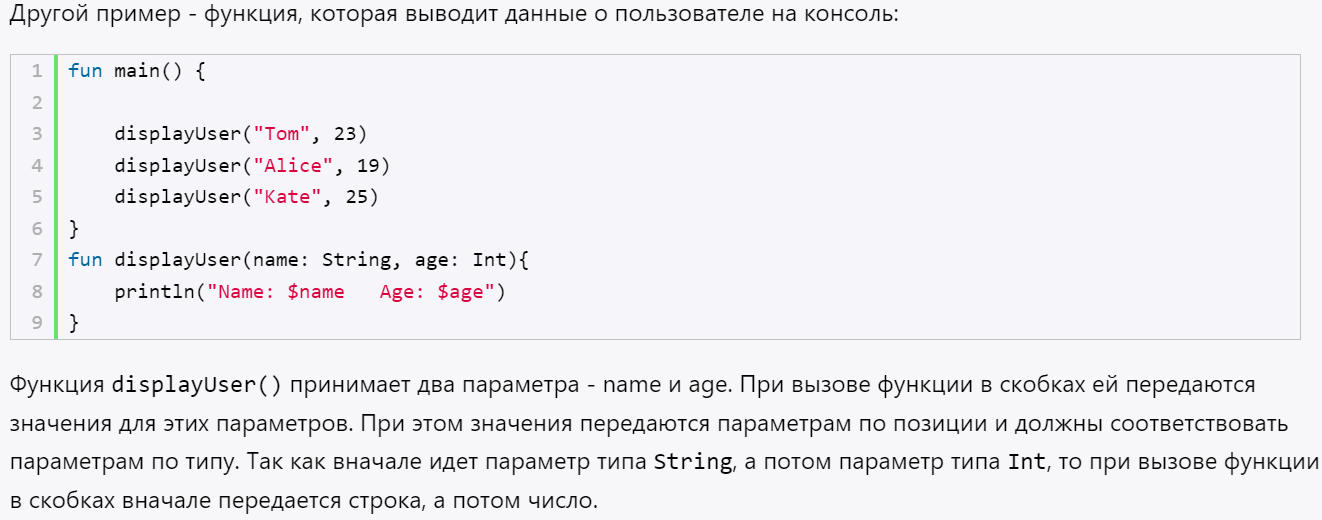 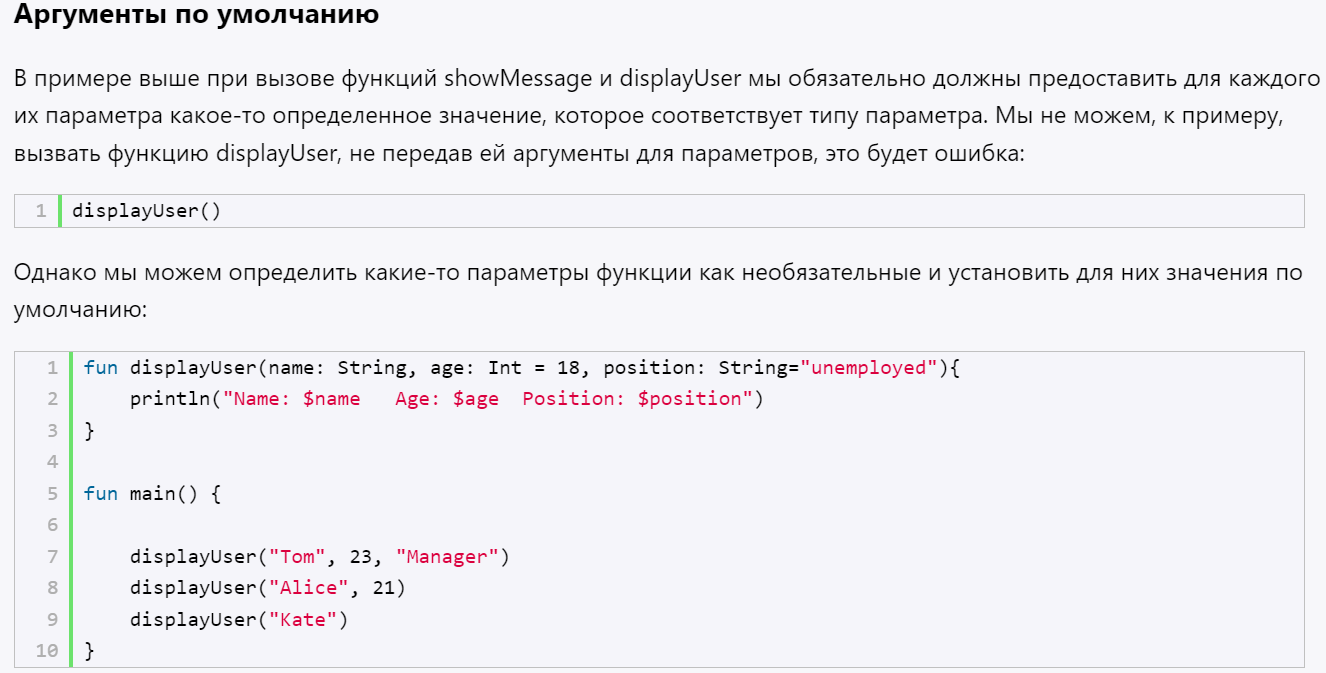 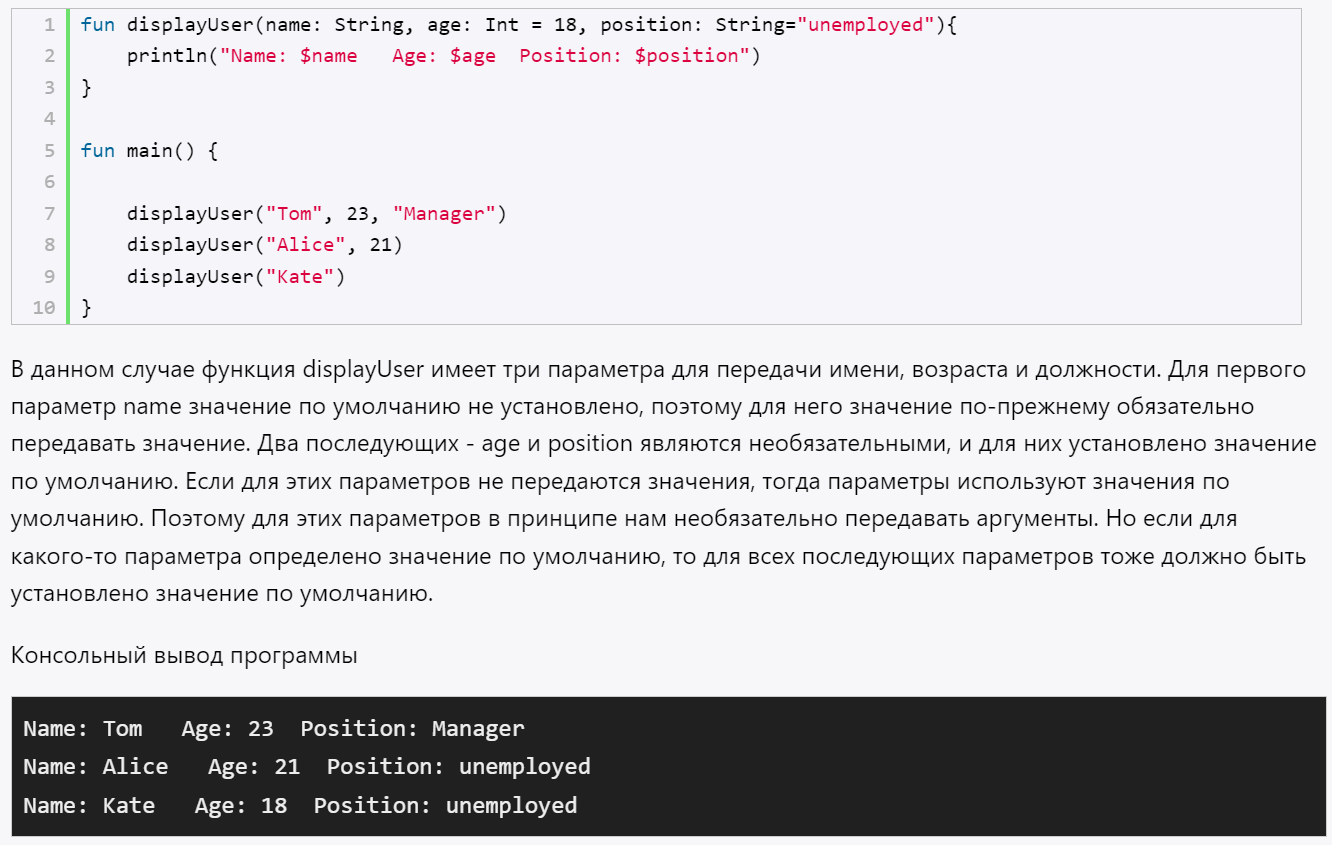 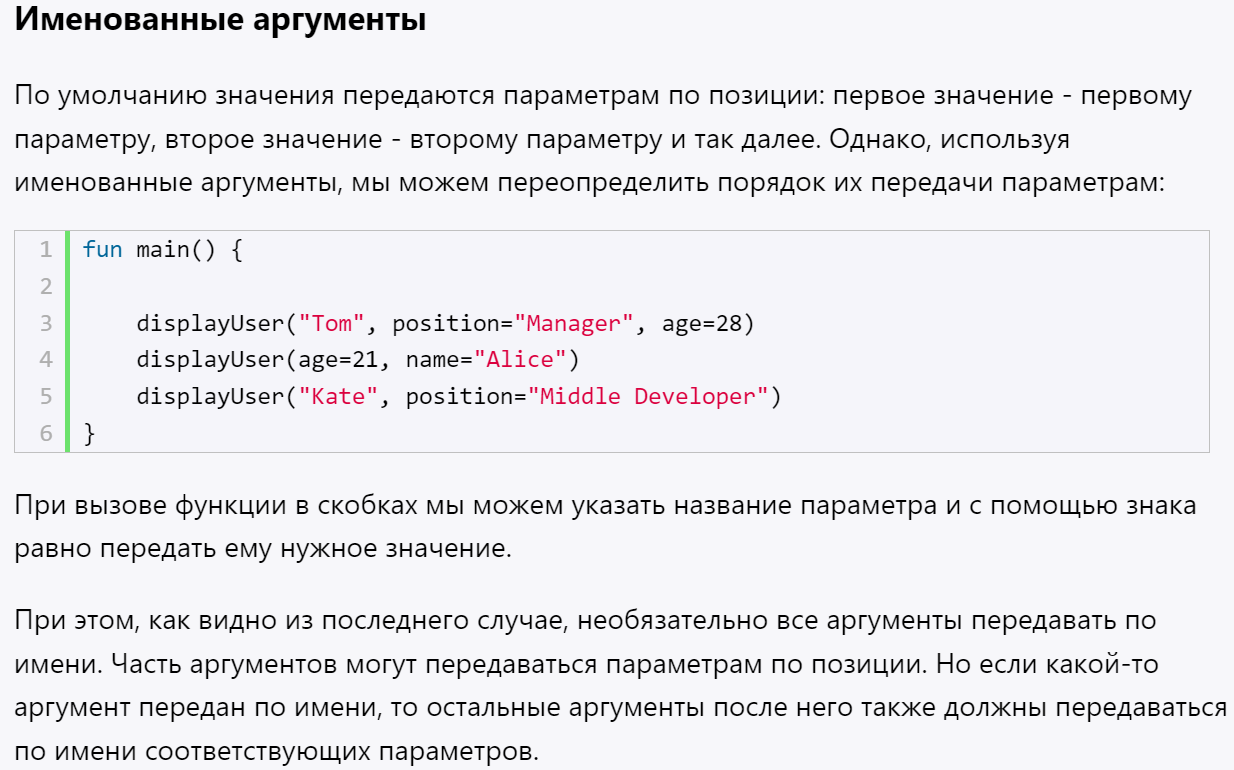 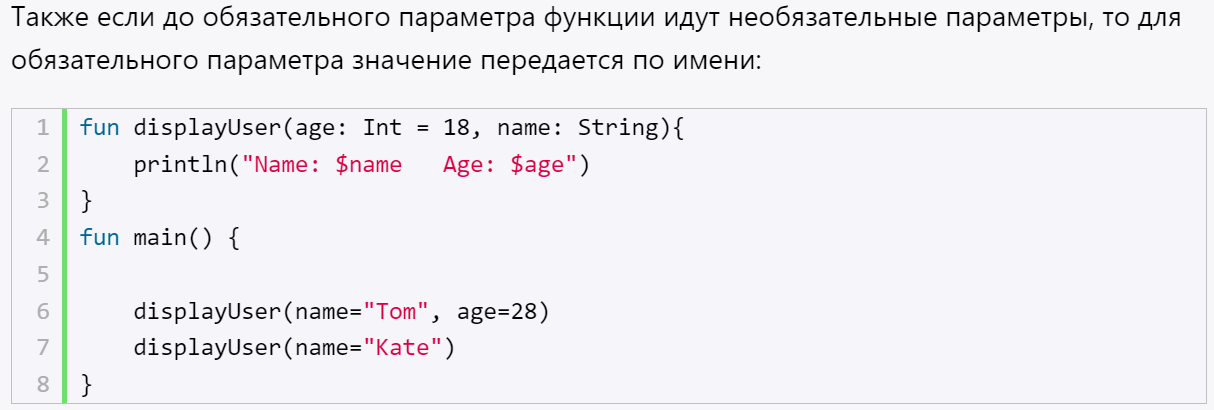 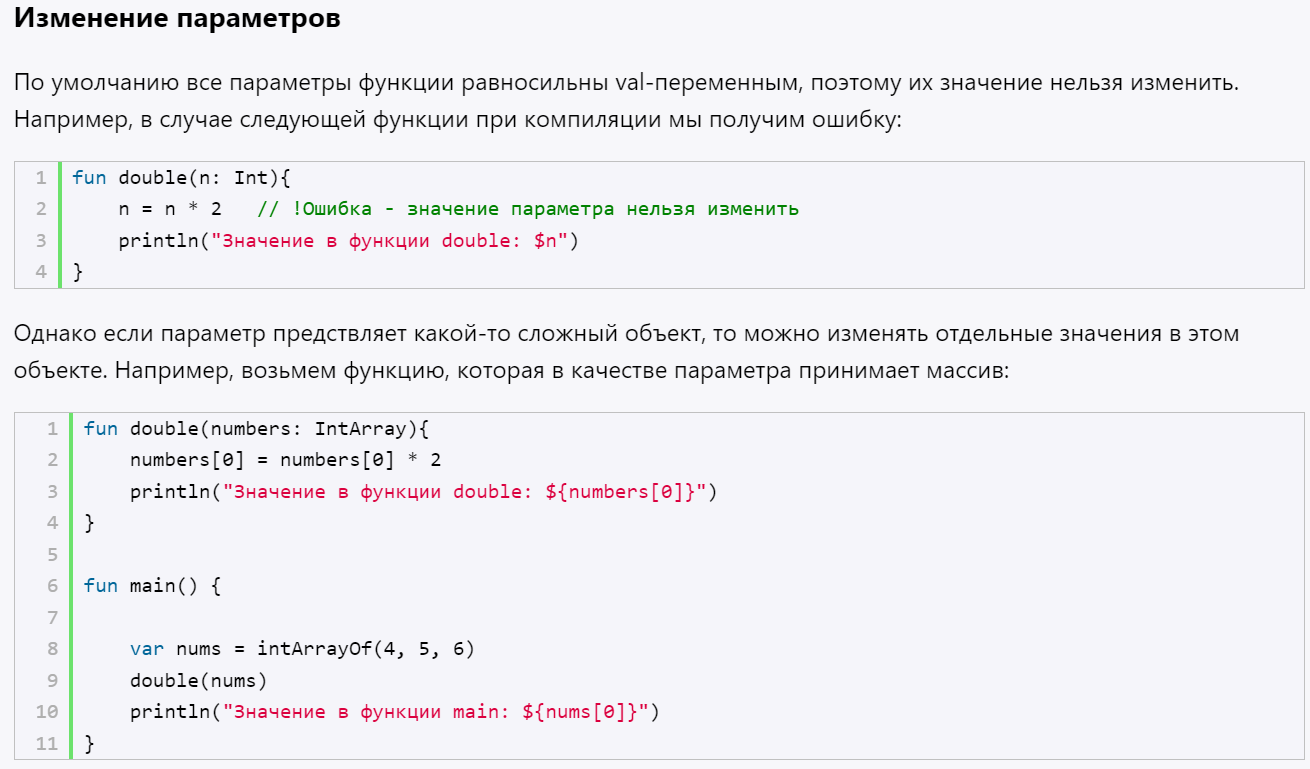 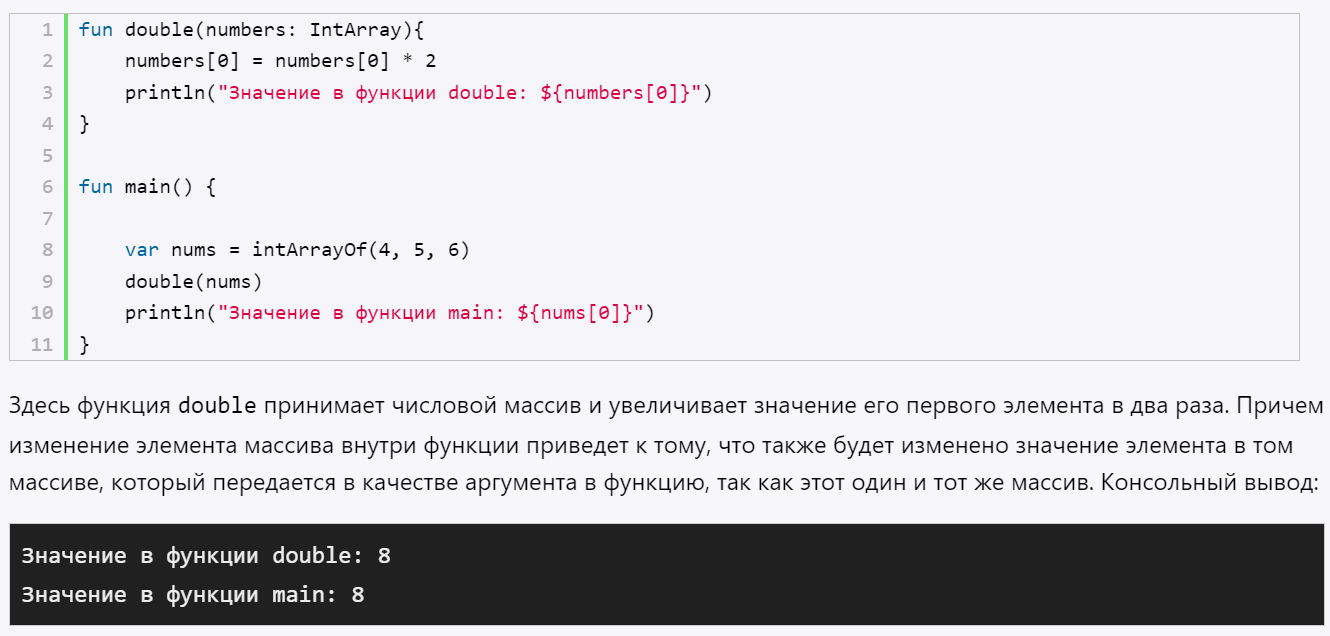 Переменное количество параметров. Vararg
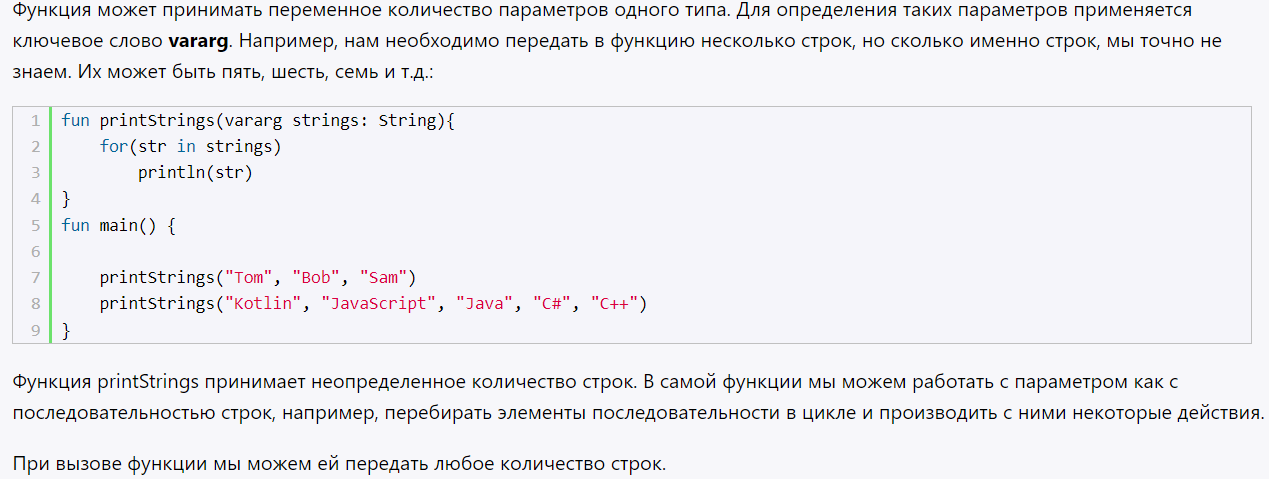 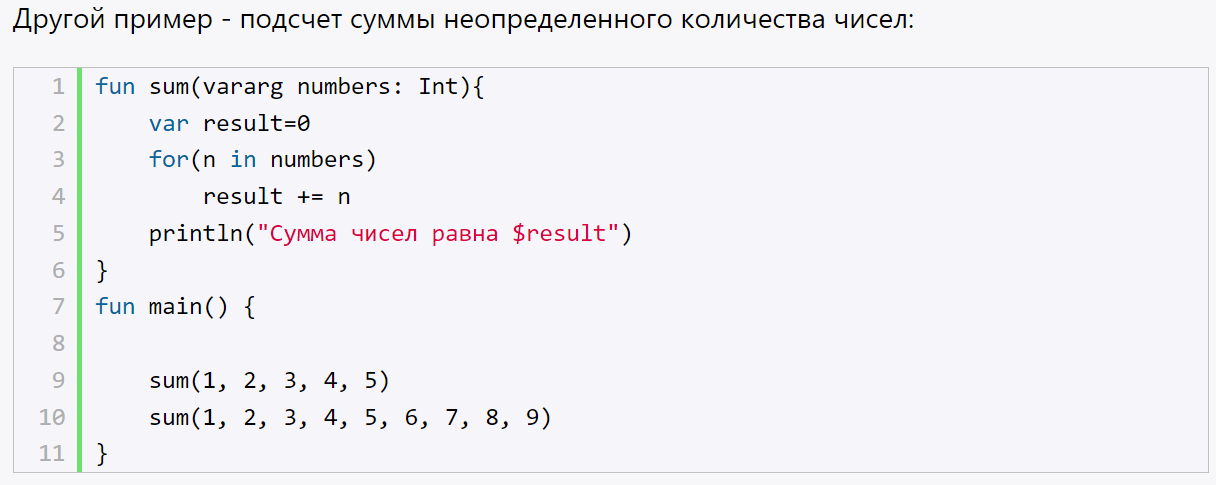 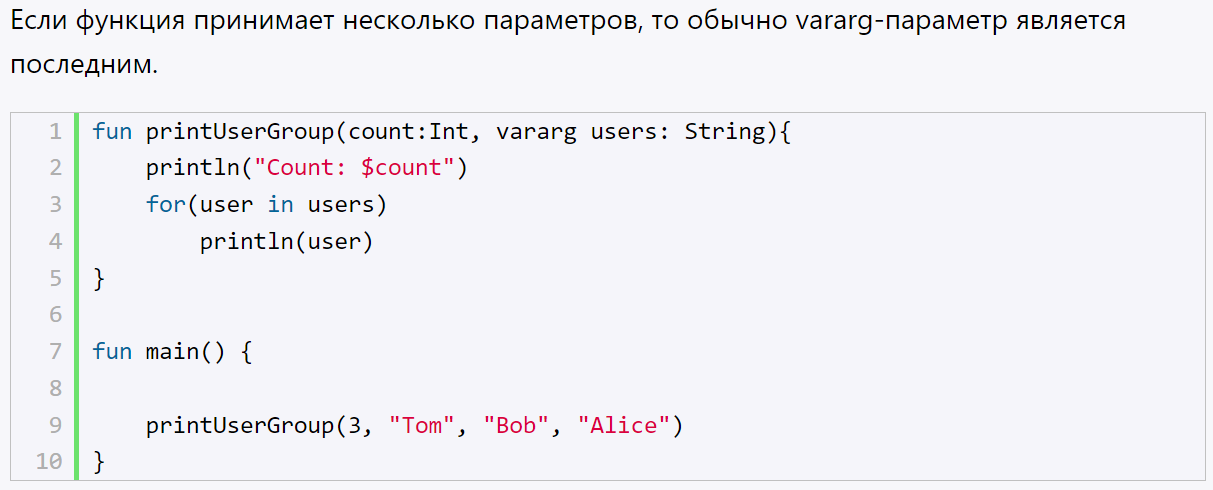 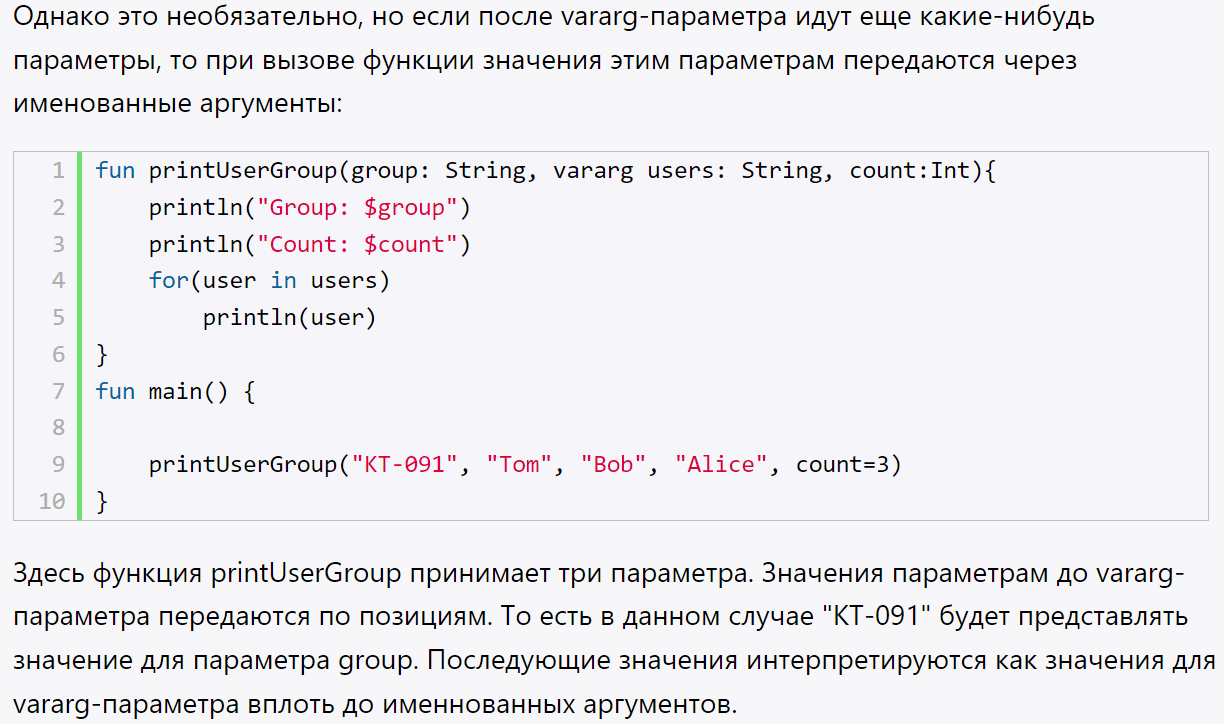 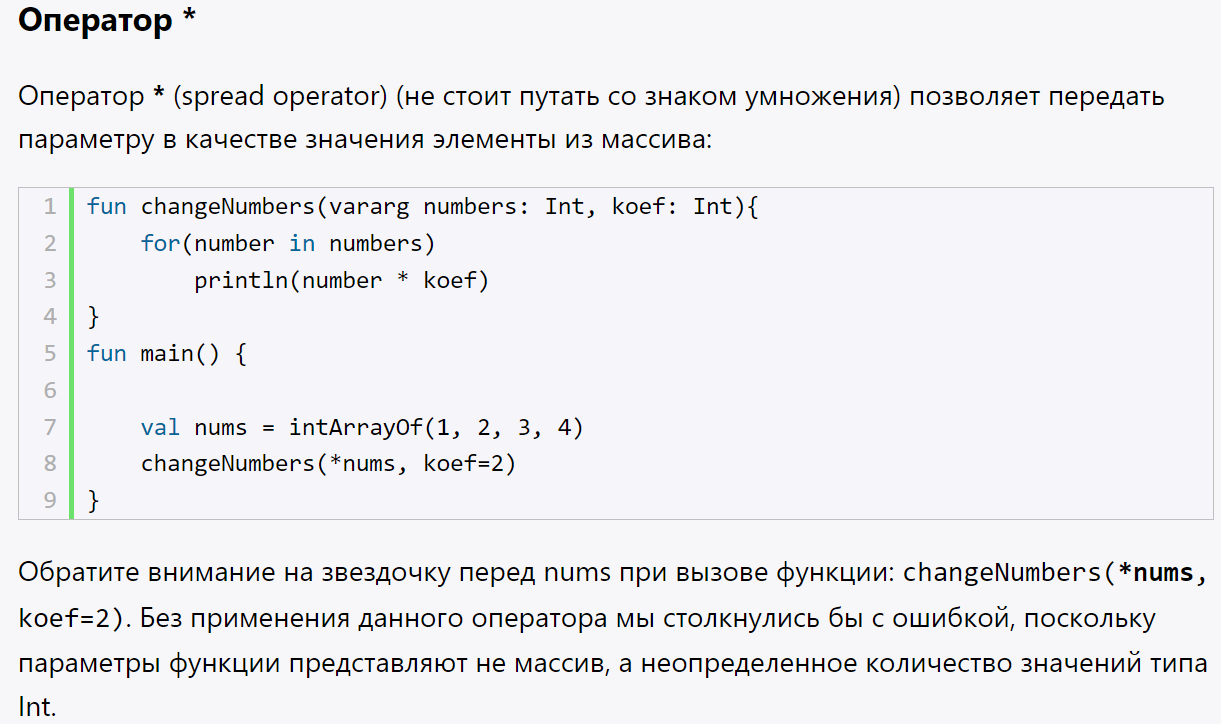 Возвращение результата. Оператор return
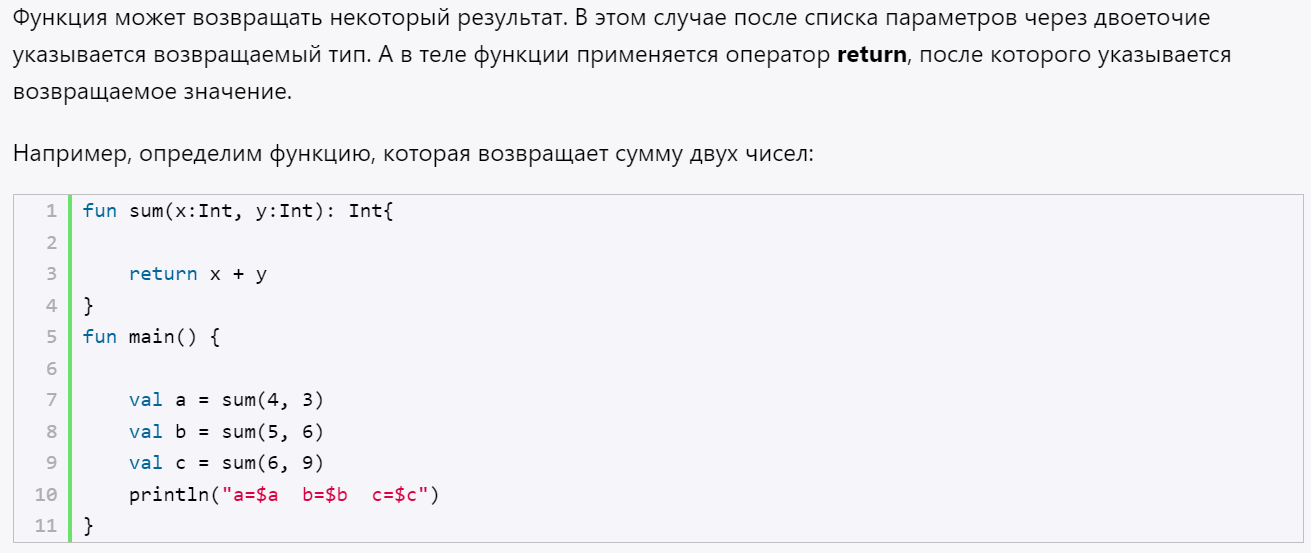 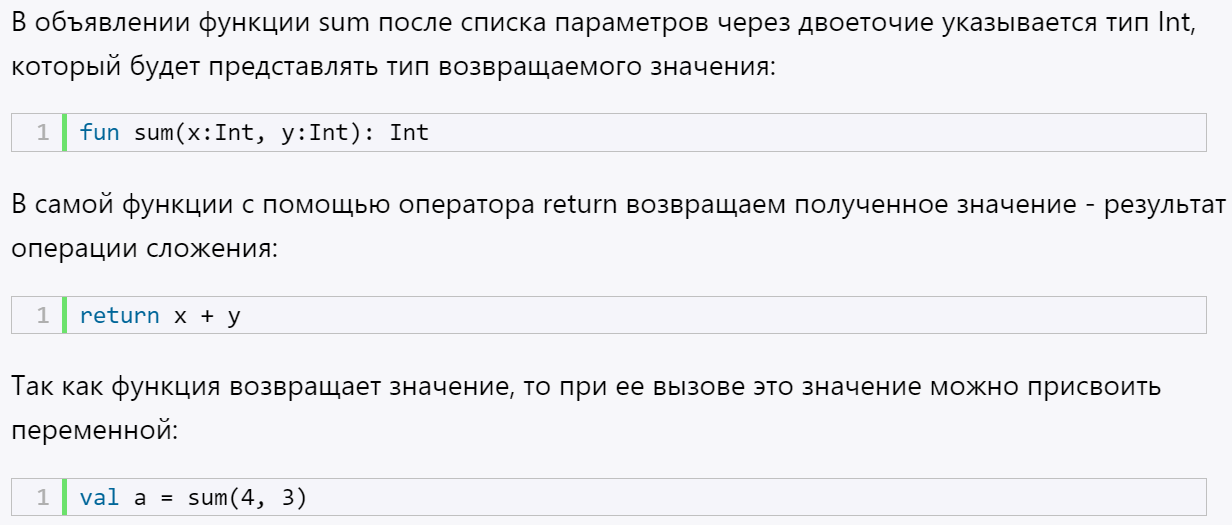 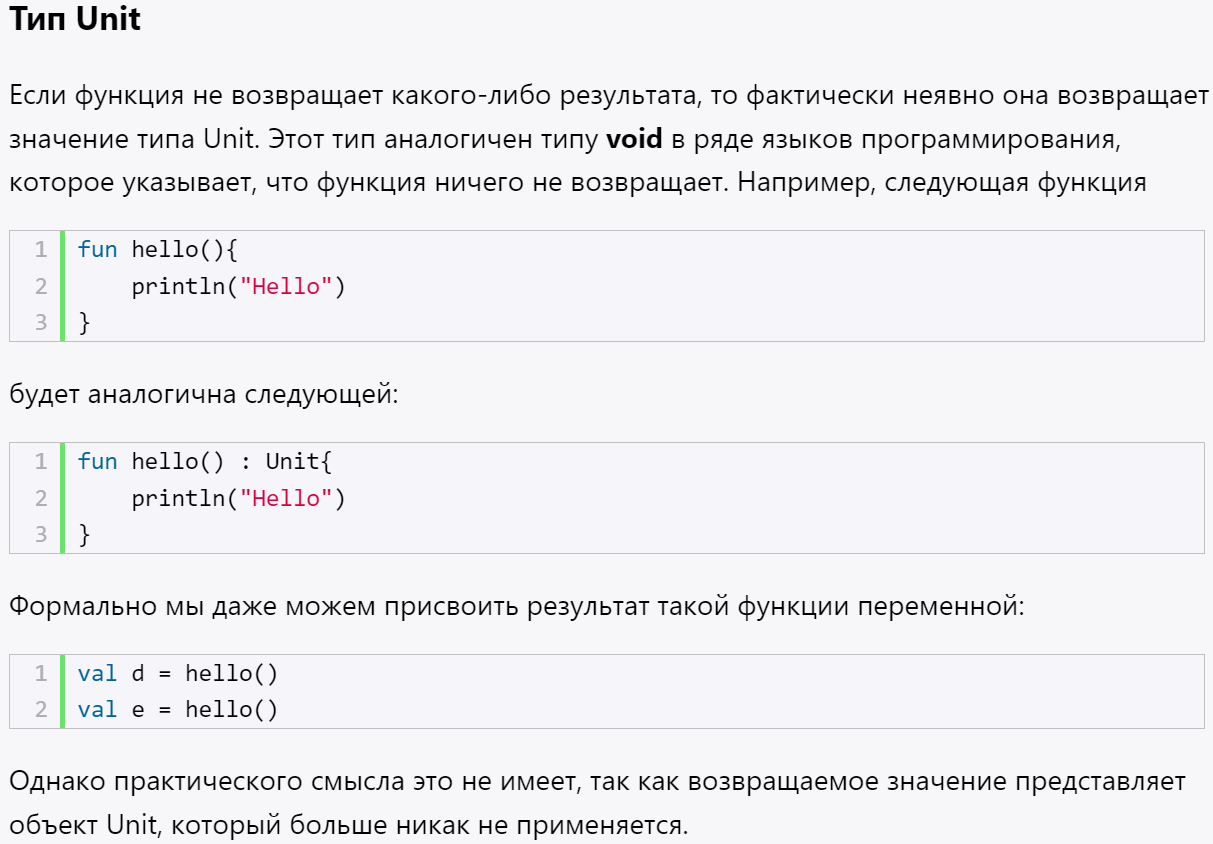 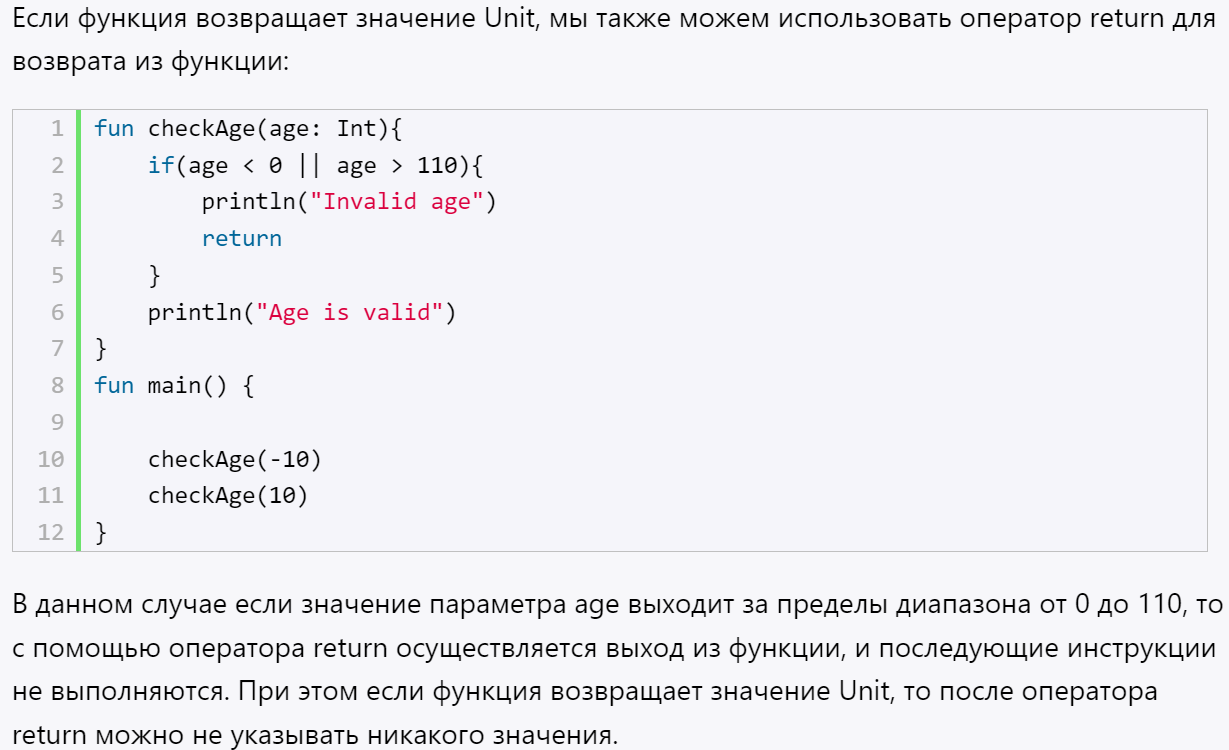 Однострочные и локальные функции
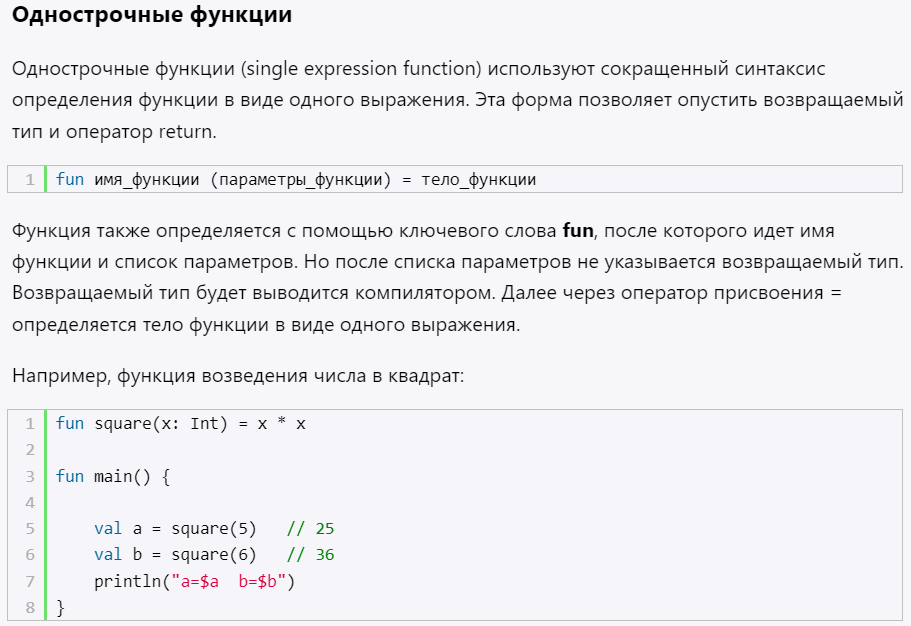 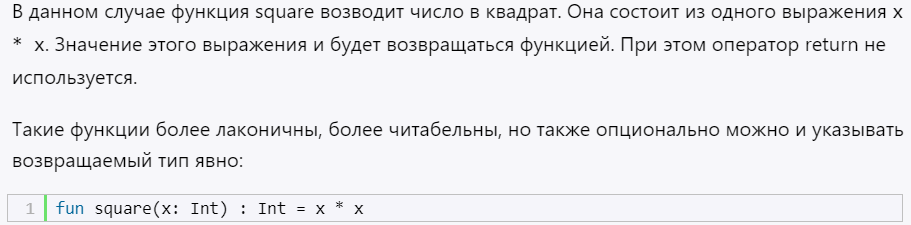 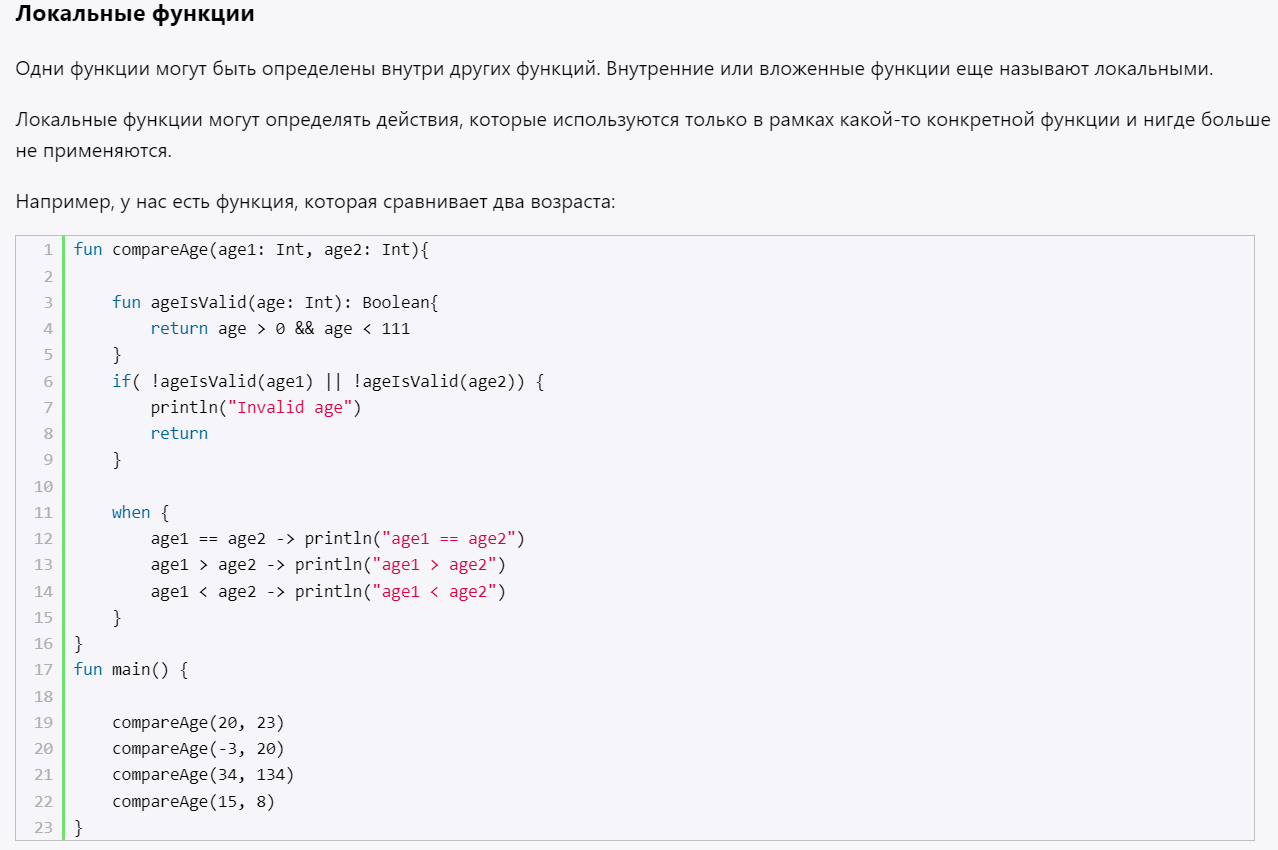 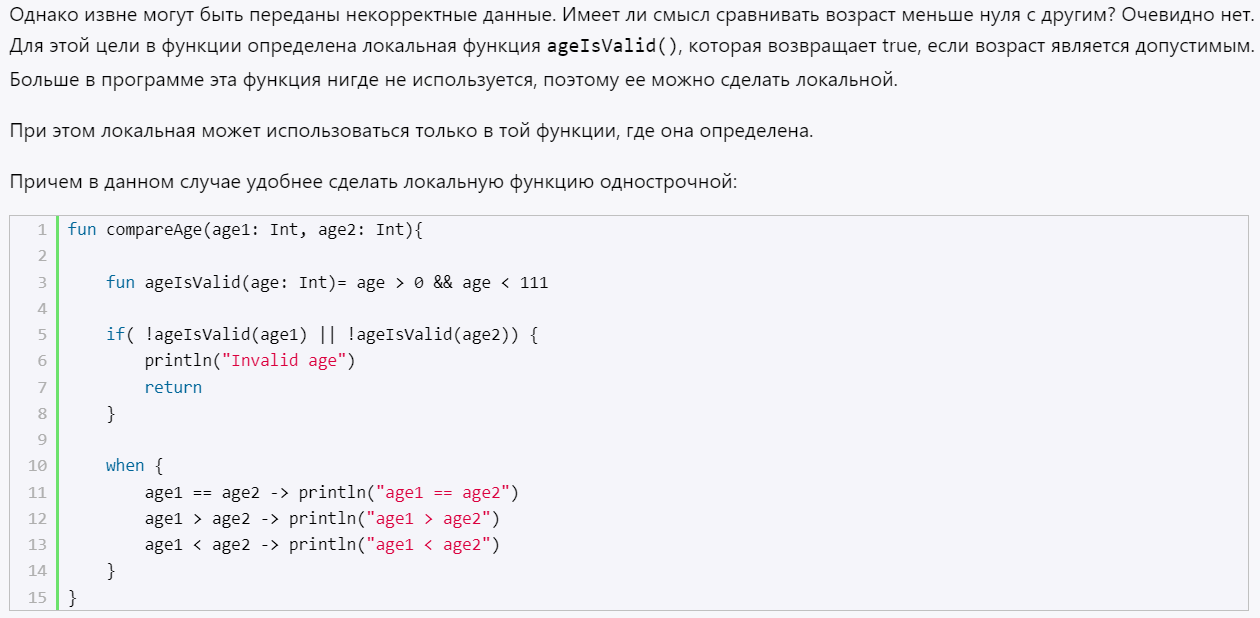 Перегрузка функций
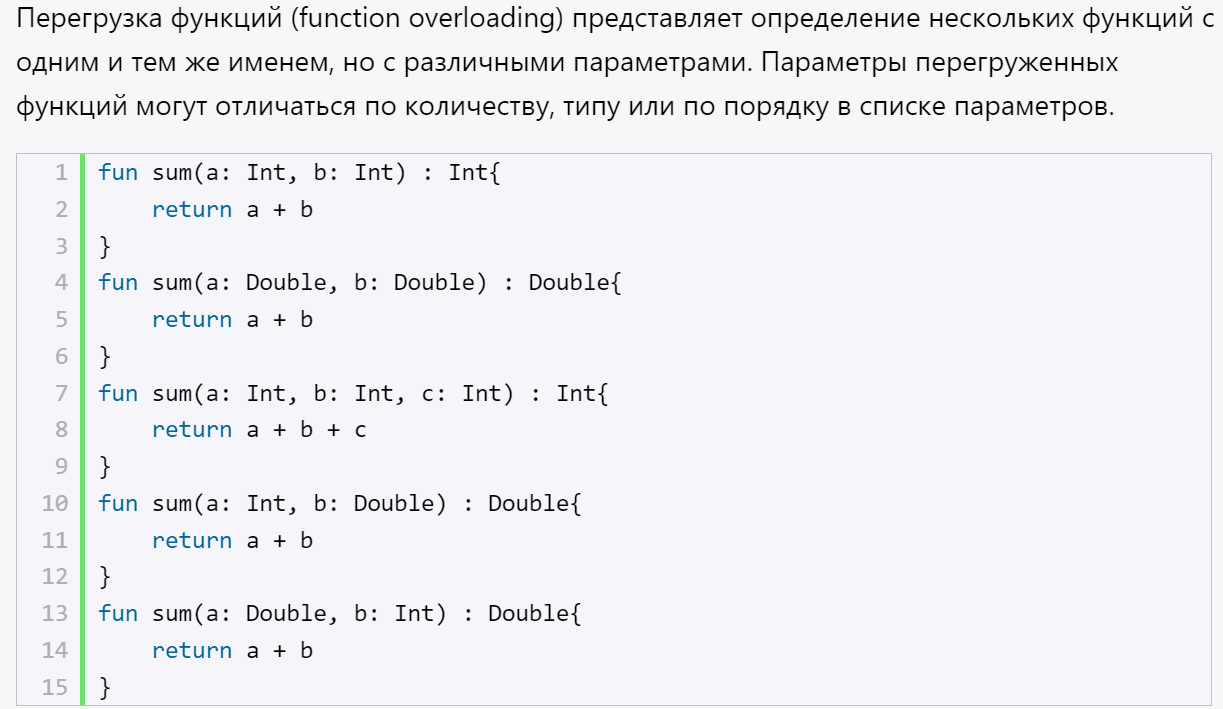 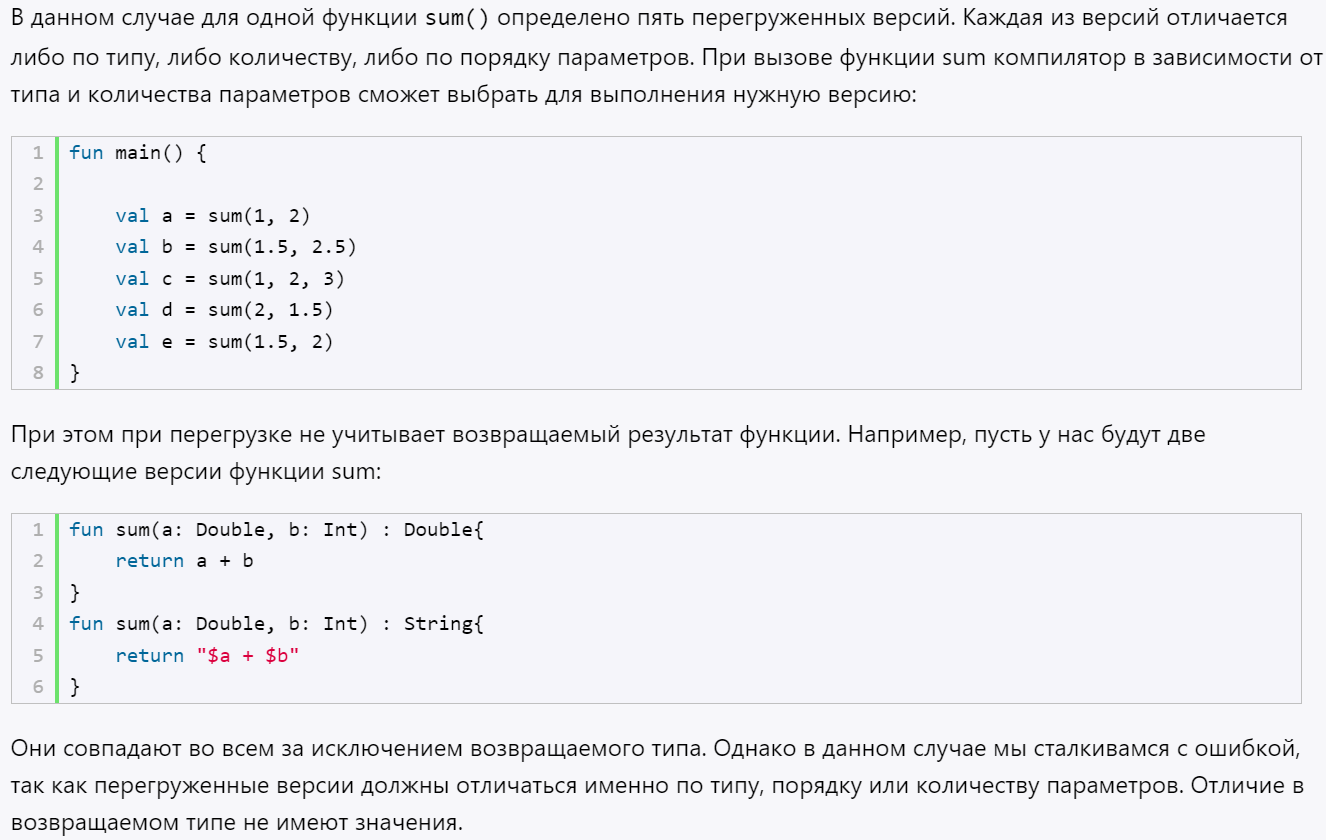 Лямбда-выражения
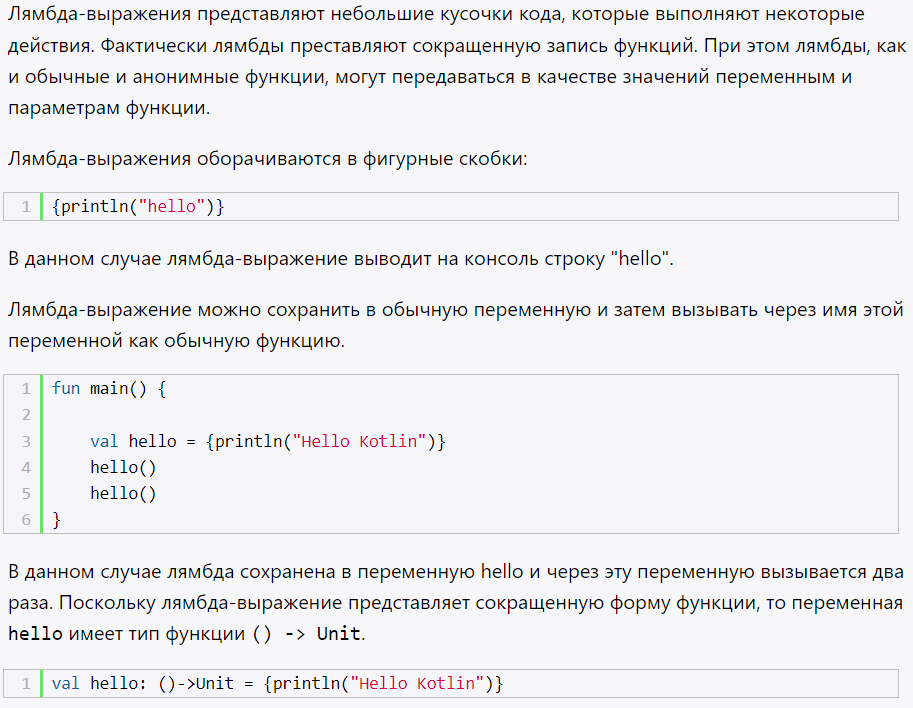 [Speaker Notes: fun main() {
 
    val hello = {println("Hello Kotlin")}
    hello()
    hello()
}]
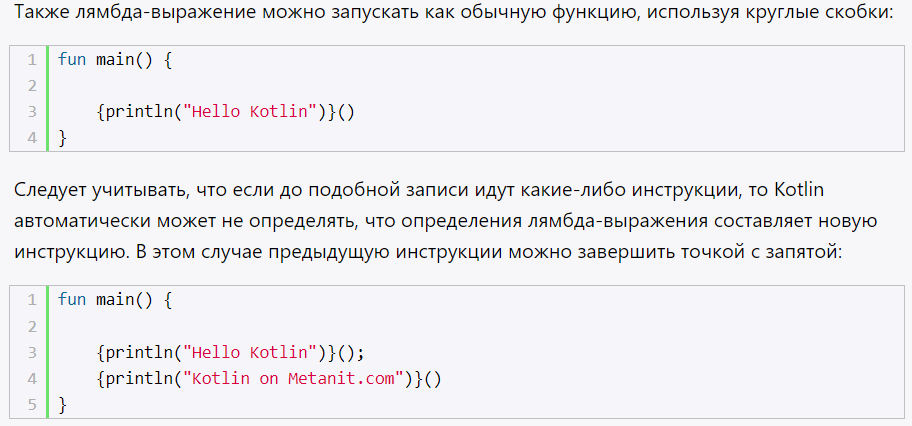 Передача параметров
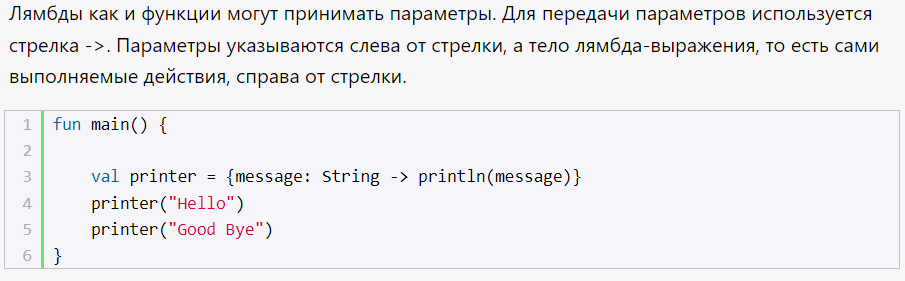 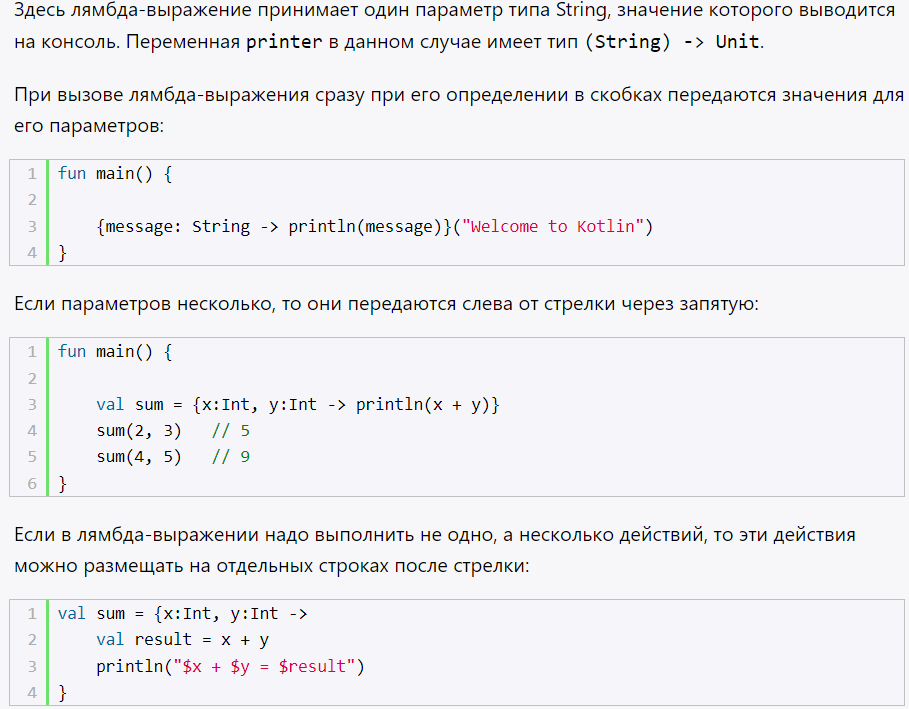 Возвращение результата
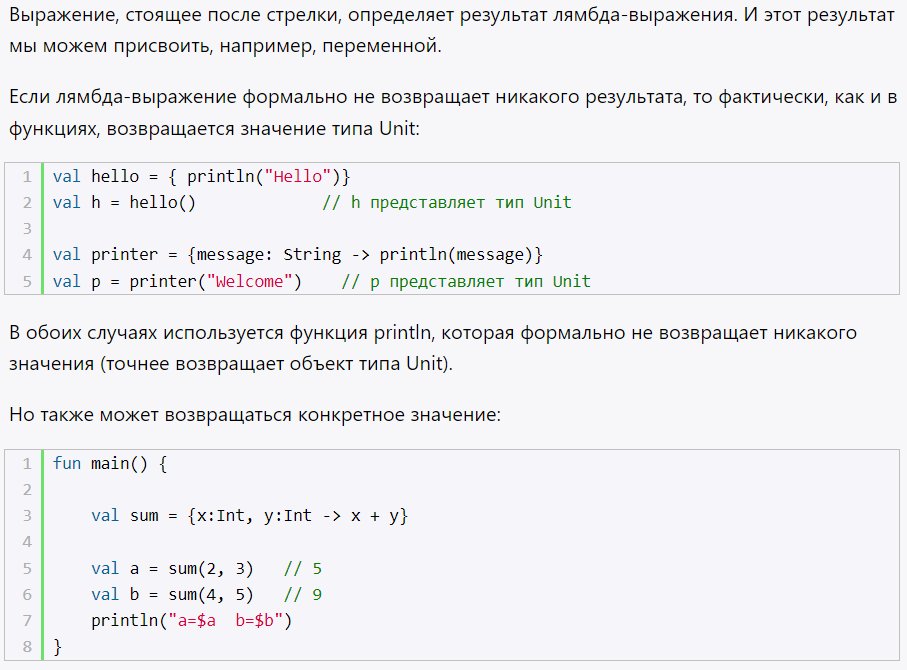 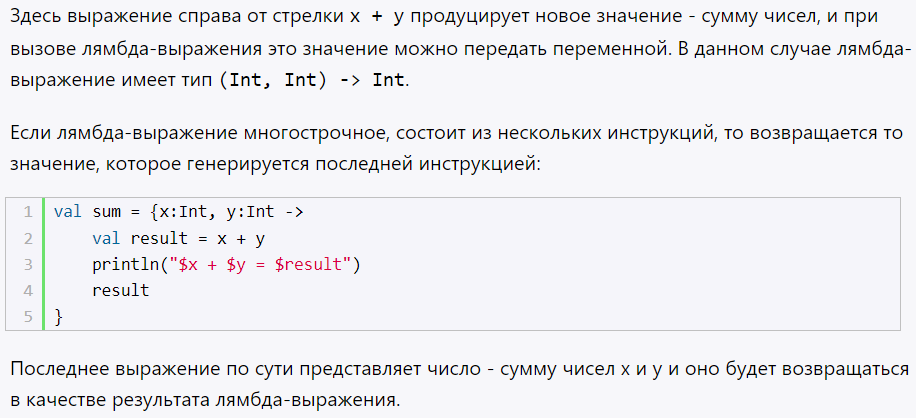 https://metanit.com/kotlin/tutorial/4.1.php